Cовременные взгляды на строение материи в философском  и естественнонаучном знании
1
Подготовил: 
Ермаков Илья Юрьевич

Научный руководитель :
Лаврикова Наталия Игоревна
2
Один из основных вопросов философии
3
История понятия материи
4
Мыслители
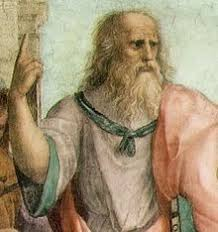 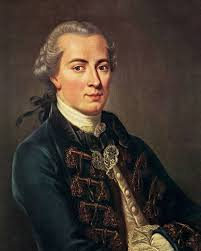 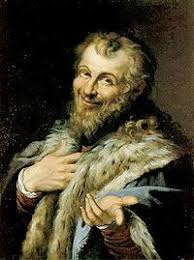 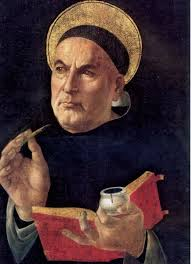 5
Дж. Беркли                 Платон                      И.Кант                 Демокрит         Фома Аквинский
Этапы становления материи
6
Современное понимание материи
7
Философское понимание материи
8
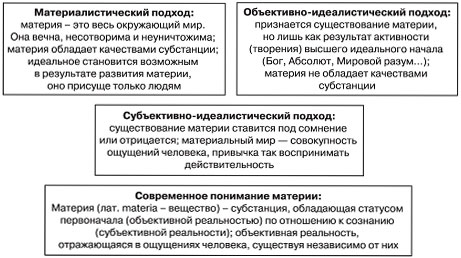 Вывод о современных взглядах на строение материи:
9
Материя - это философская категория для обозначения объективной реальности, которая существует независимо от сознания и отражается в нем. Материя это абстракция, субстрат всех многообразных свойств и отношение реально существующих форм движущейся материи.